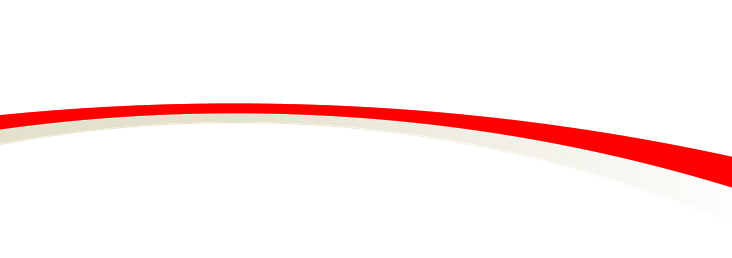 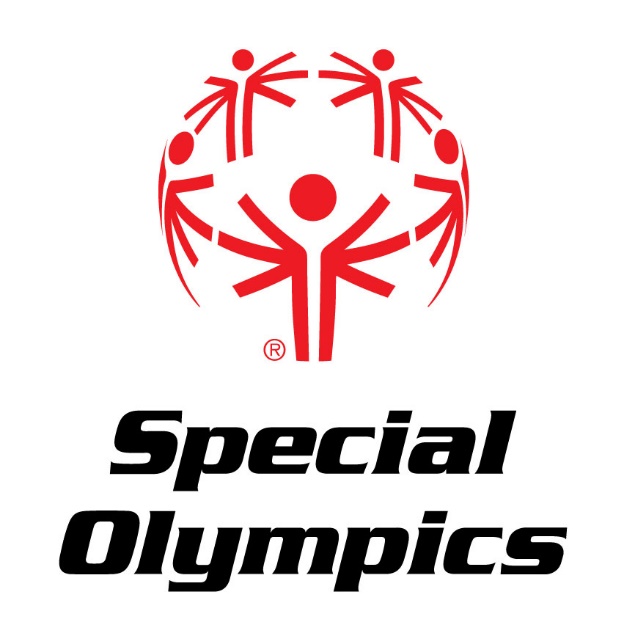 Health and HygieneAthlete Health Messenger Training
1
What is hygiene?
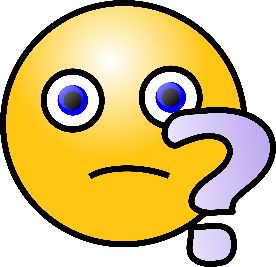 Hygiene is preventing disease through cleanliness.
We are all responsible for our personal hygiene
We must keep our environment clean
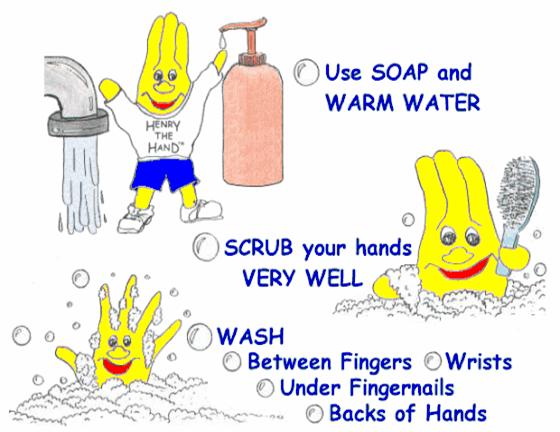 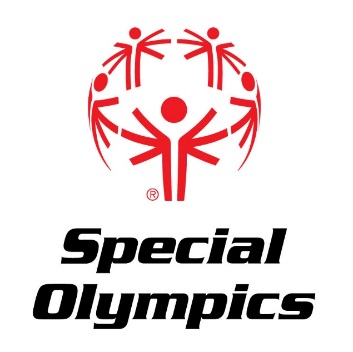 Personal hygiene
Keep your body clean
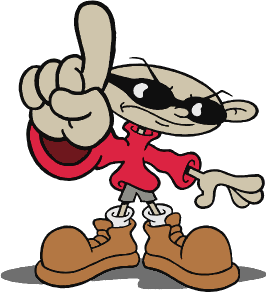 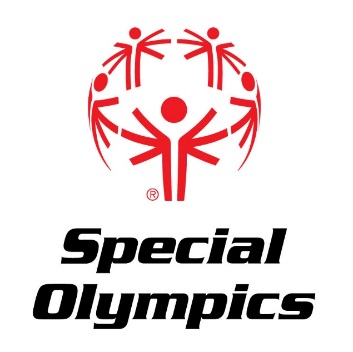 Wash hands properly
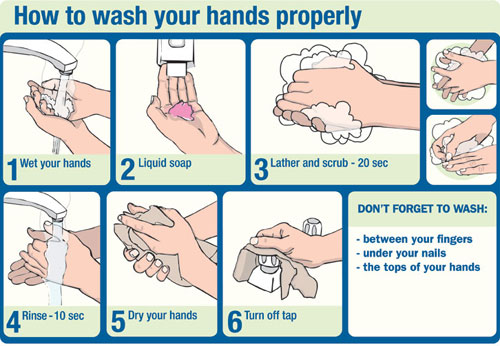 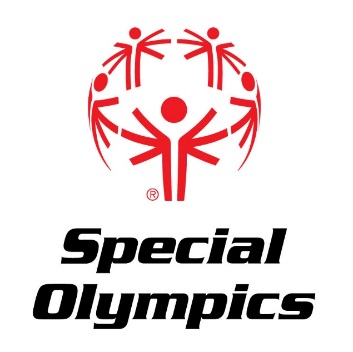 Bath or shower regularly
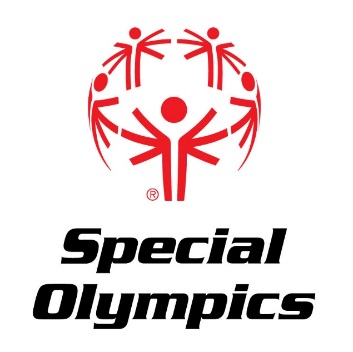 Keep feet clean
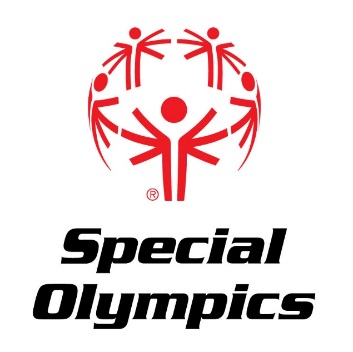 Keep hair clean
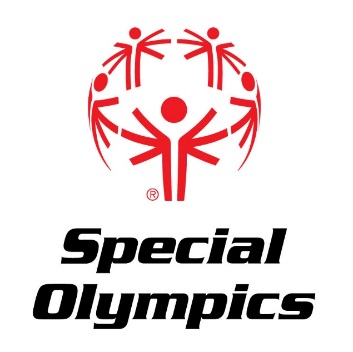 Keep nails Clean
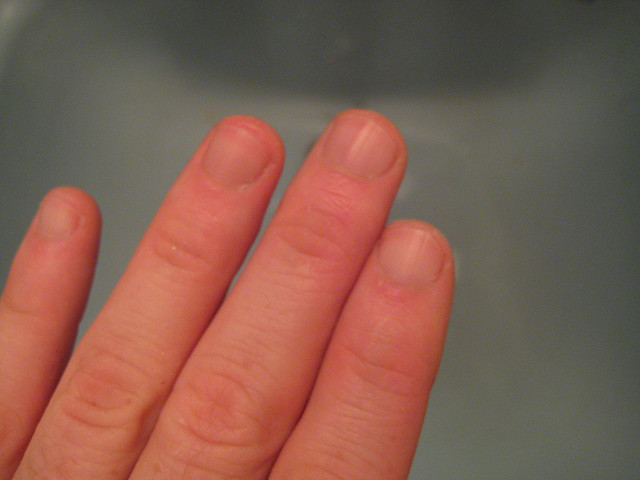 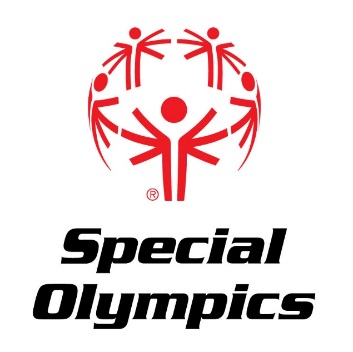 Brush teeth everyday
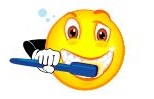 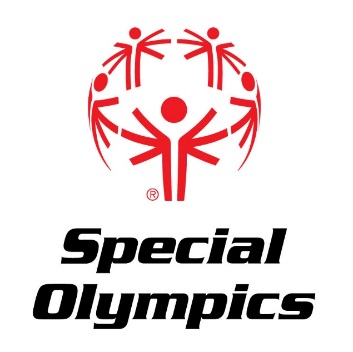 Keeping the environment clean
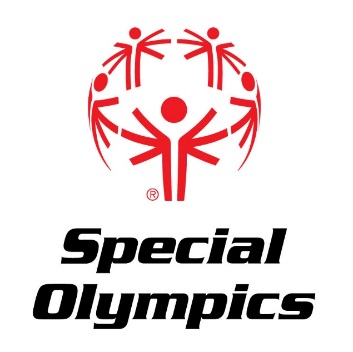 Things to consider
Open windows for at least 1 hour a day

Clean up the room

Wear clean clothes( especially underwear) and use clean blankets

Keep the utensils clean

Keep food fresh and covered
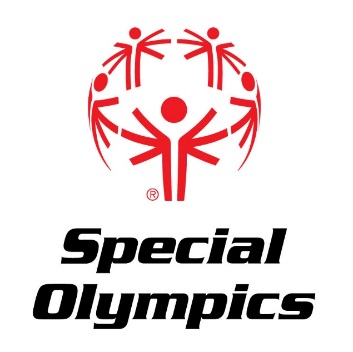 Let us wash our hands!!
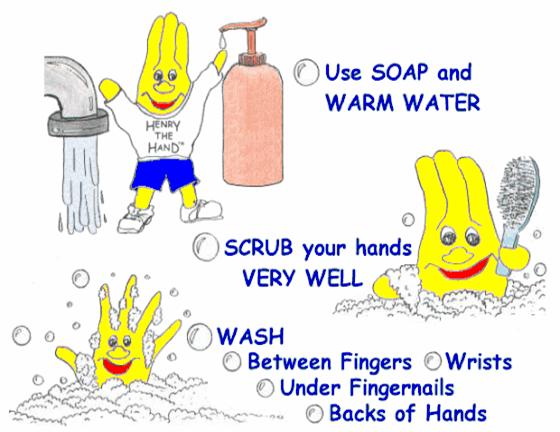 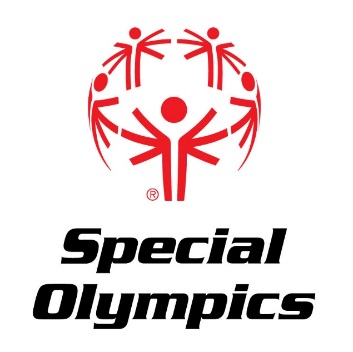